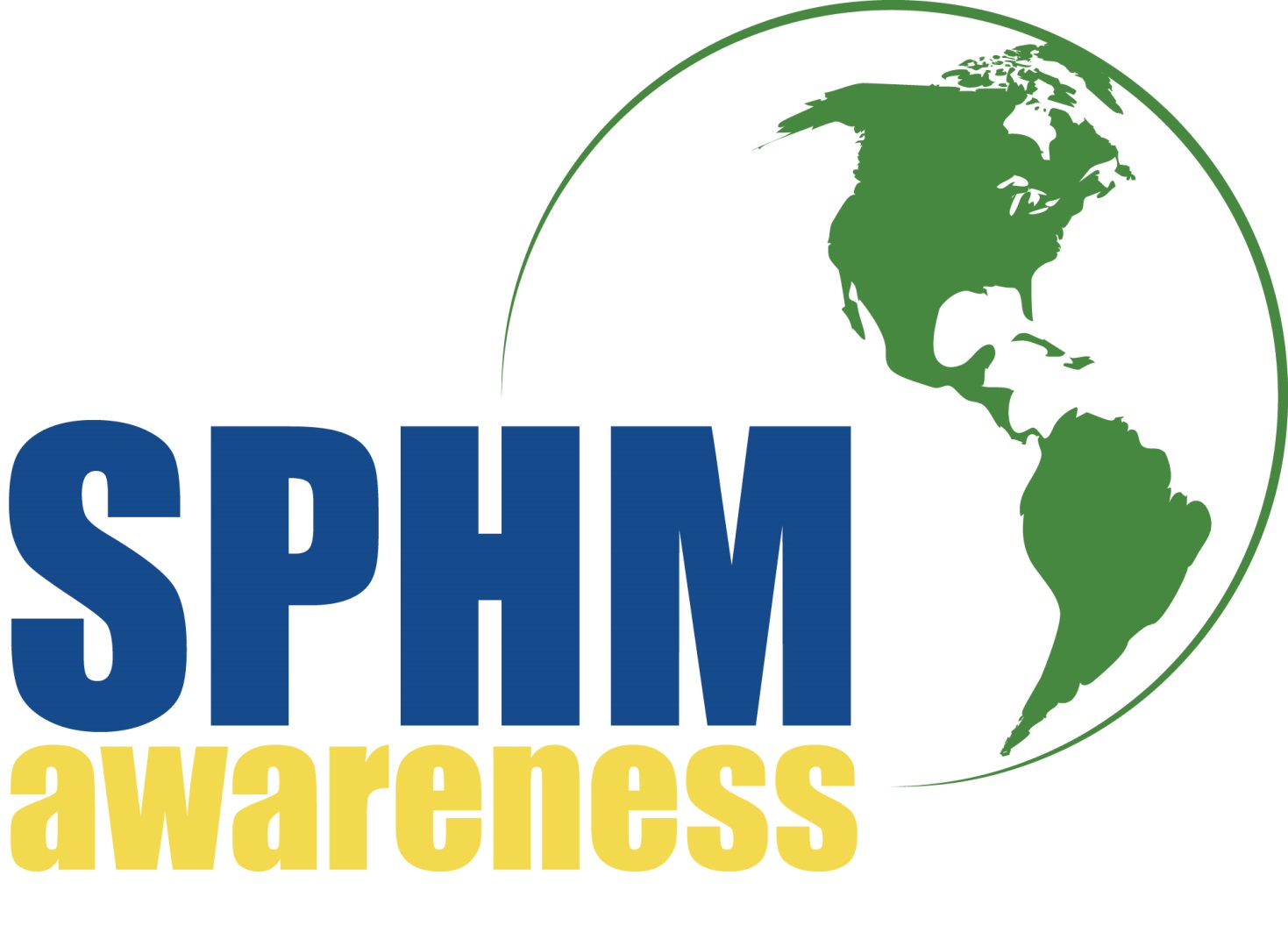 INTERNATIONAL
MONTH   |   APRIL 2022
WWW.SPHMAwareness.com
www.SPHMAwareness.com